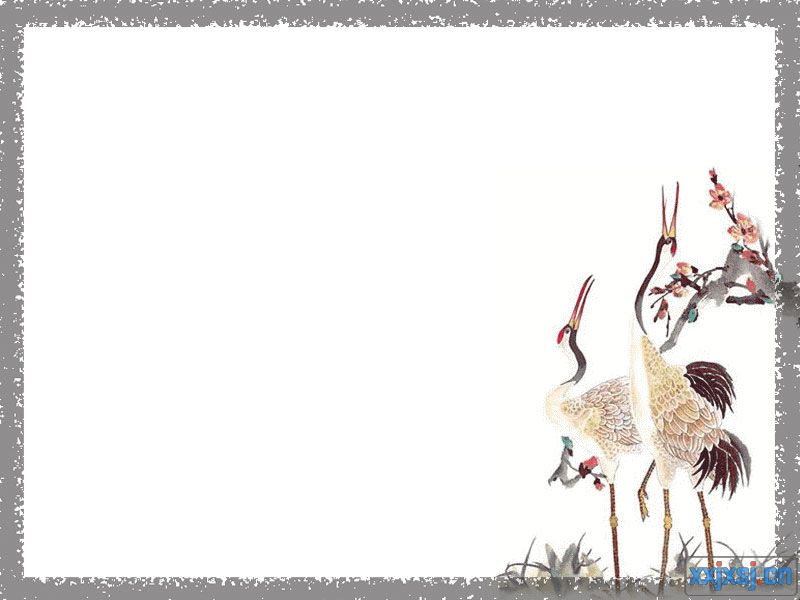 第七章《平行线的证明》试卷讲评
青岛第四十九中学
                         数学组
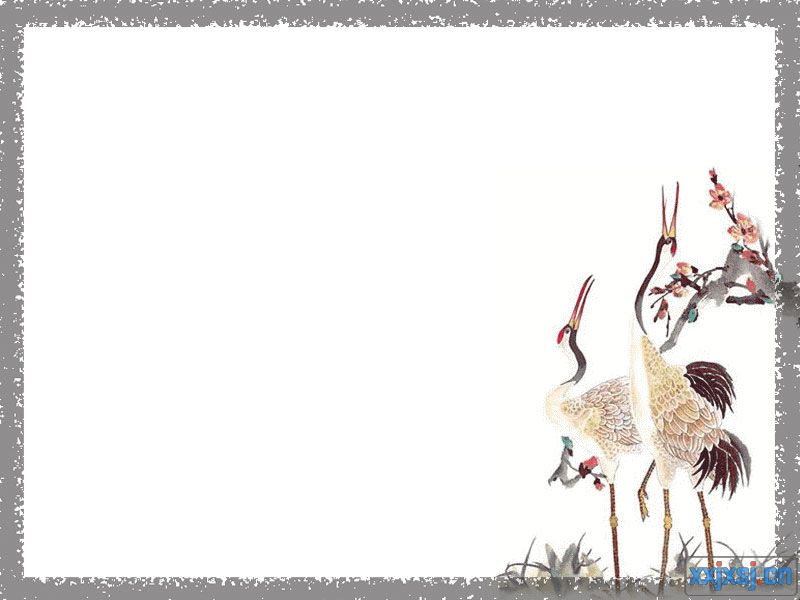 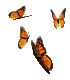 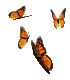 请大家准备双色笔
成绩分析
学习的路上，携手前行！
连环一：自主学习
                自主纠错（限时3分钟）
自学指导：独立订正试卷，反思检测中出现的各种错误，找出每个题的考点
答案:1-8,ABCBD  AAB
9、略  10、70°11、BC  DE
12、36°  13、10   14、35°
15、略
连环二：合作性学习
学习指导：积极讨论,高效展示:10分钟
优先讨论：3--5、7--10、12、14、15
               （找出每个题的考点）
重点讨论：1、2、6、11、13、16、17
讨论要求：先一对一或一对二讨论，
                  然后再集体讨论
坚持！  自信！   自律！
我的课堂我做主
15题：火眼金睛
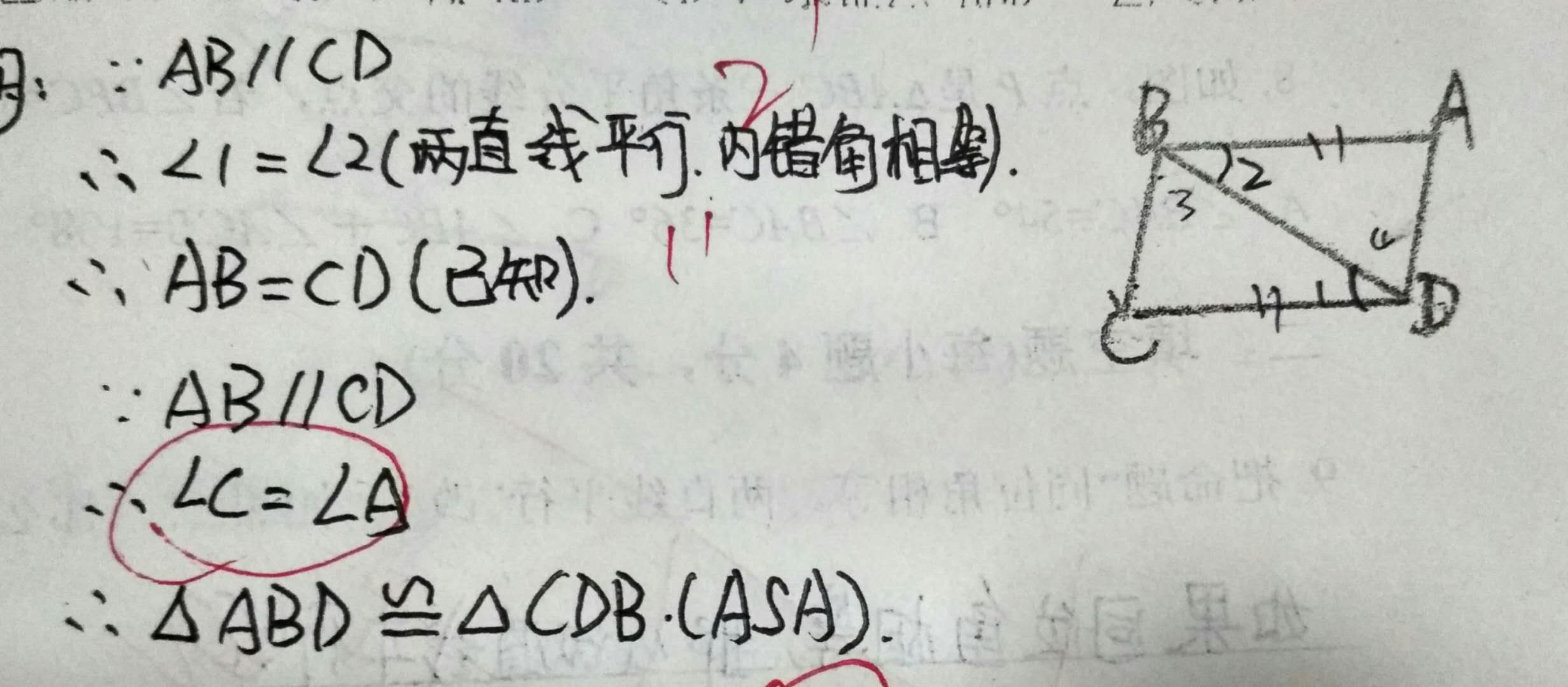 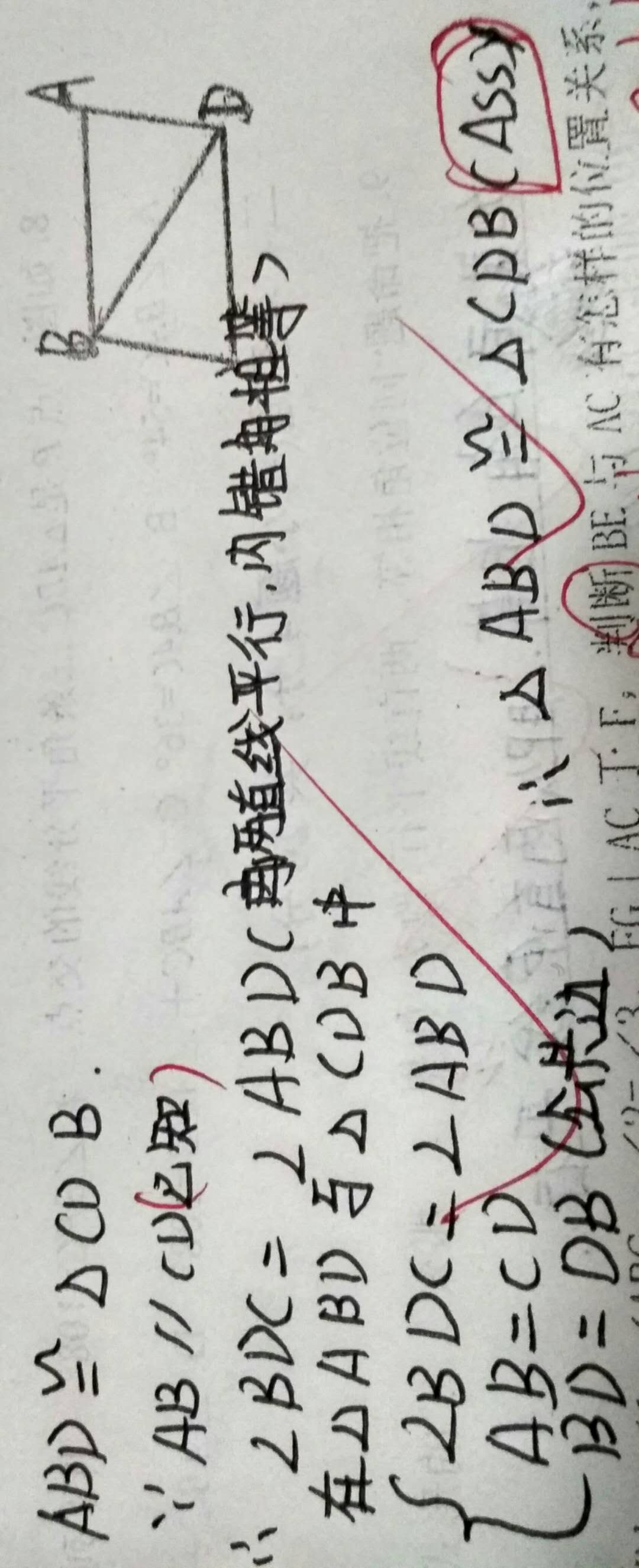 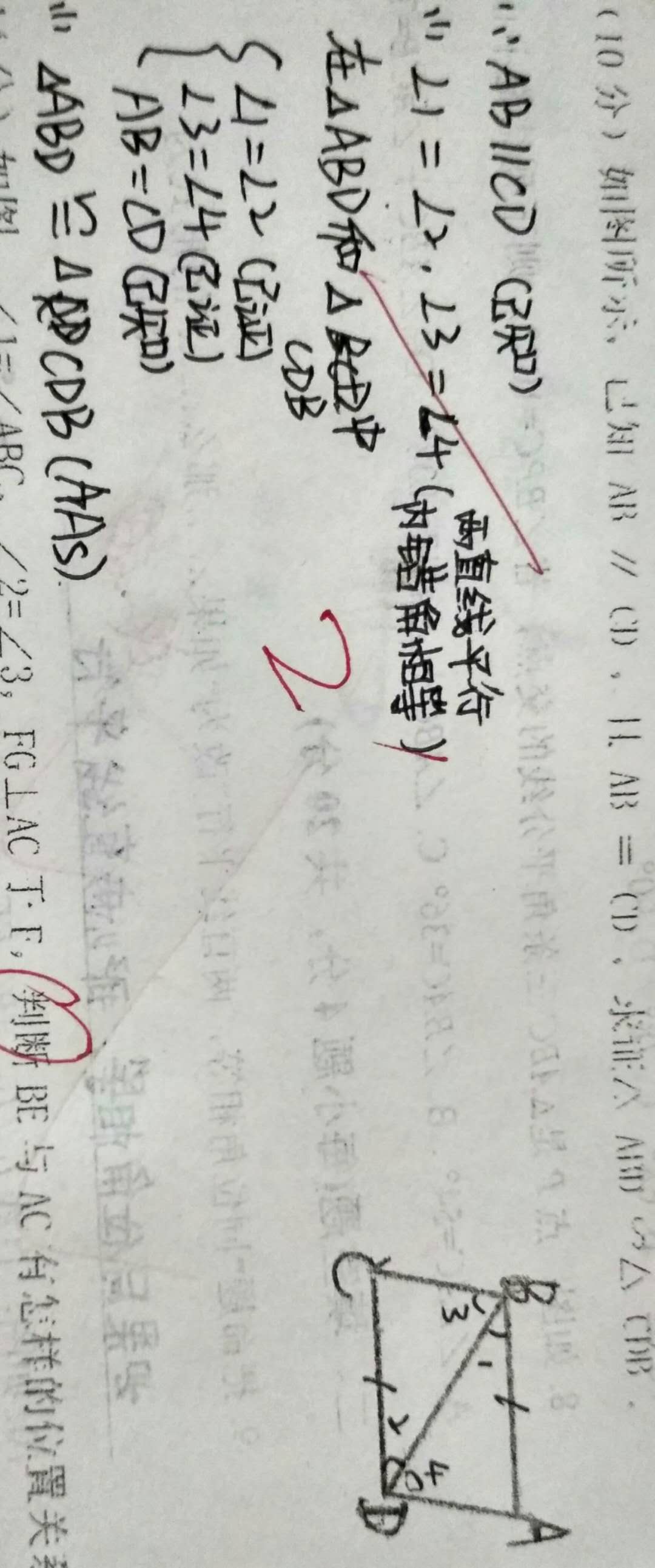 17、一题多解    方法一：利用平行线
方法二：利用三角形的外角
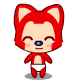 谢谢！
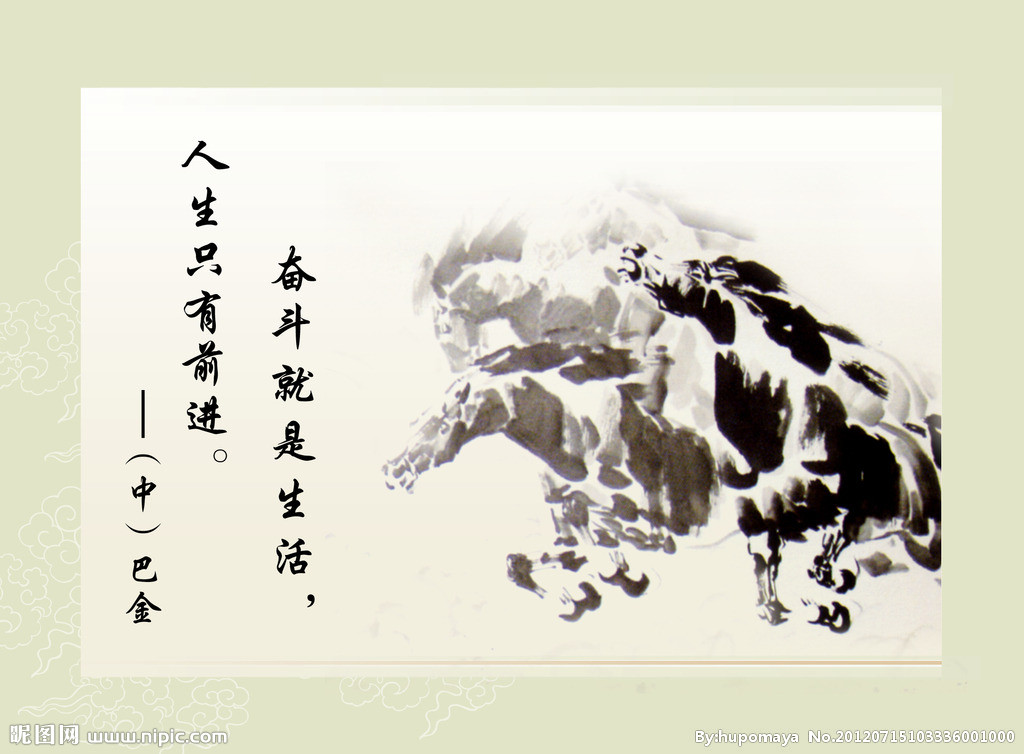